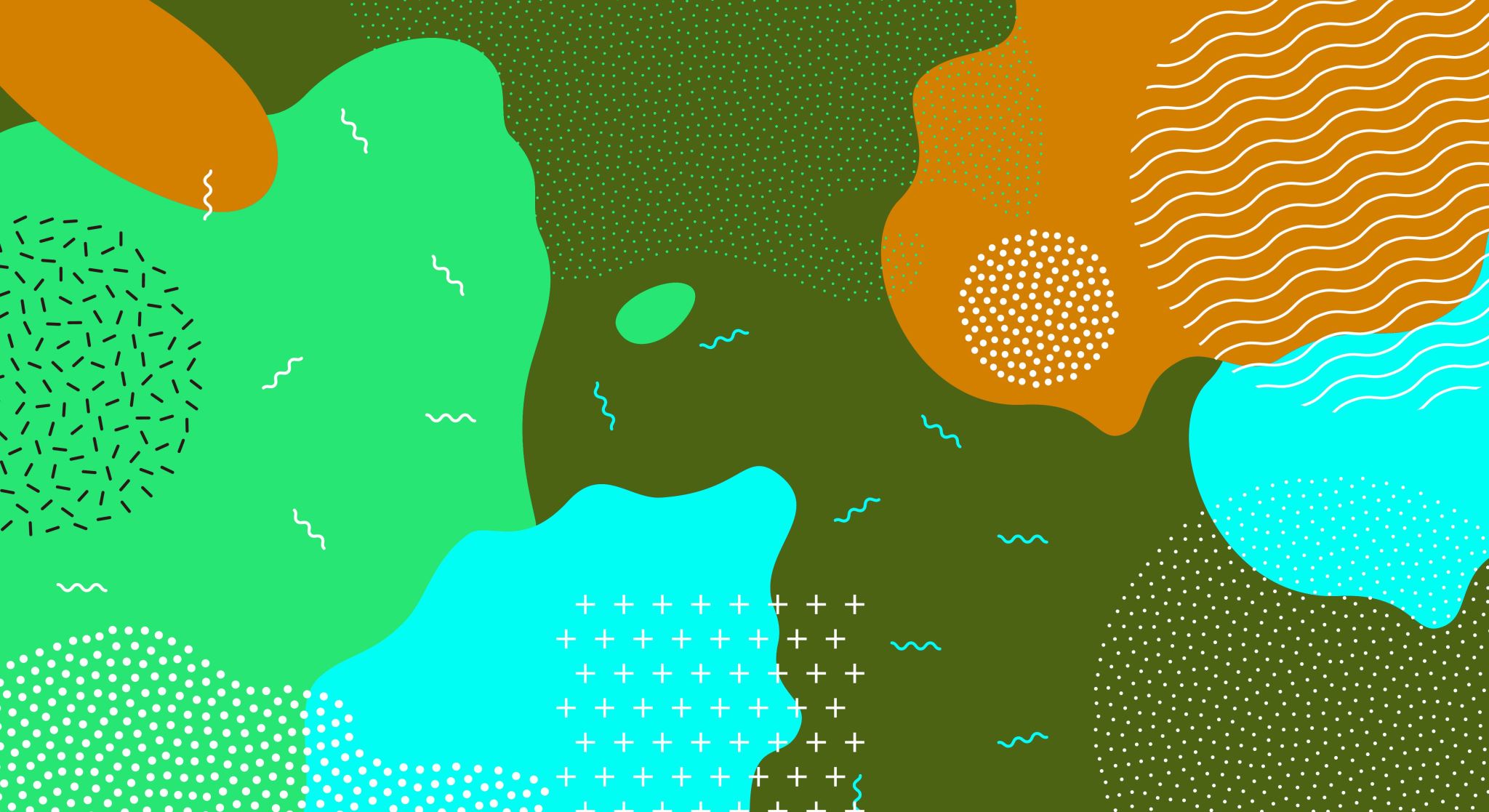 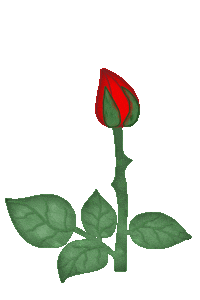 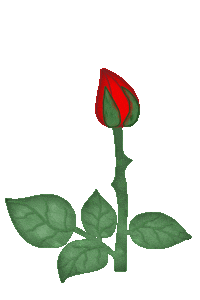 Welcome to companigonj  online school.
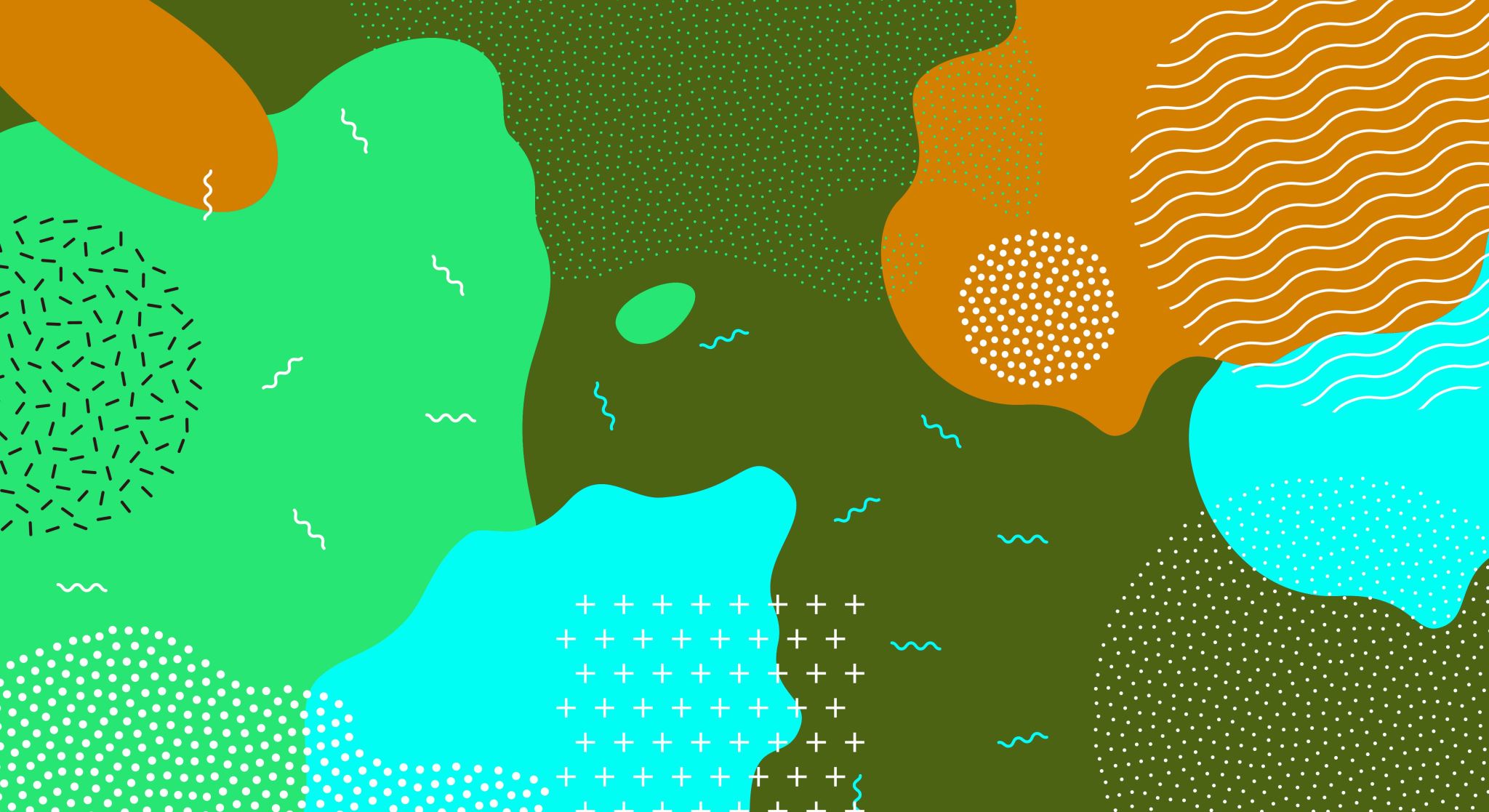 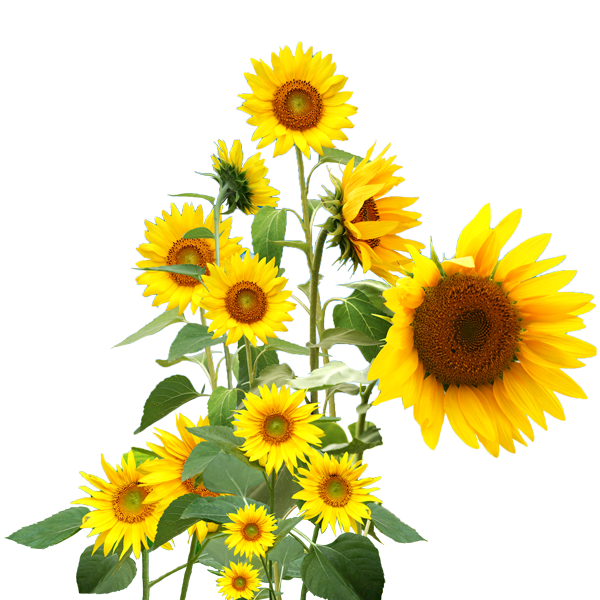 আজকের  ক্লাসে সবাইকে ফুলের শুভেচ্ছা
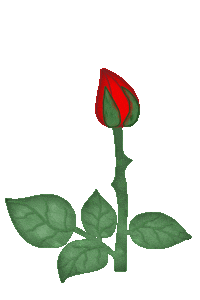 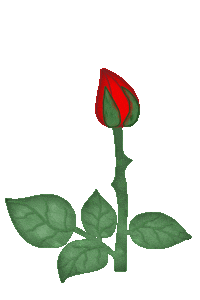 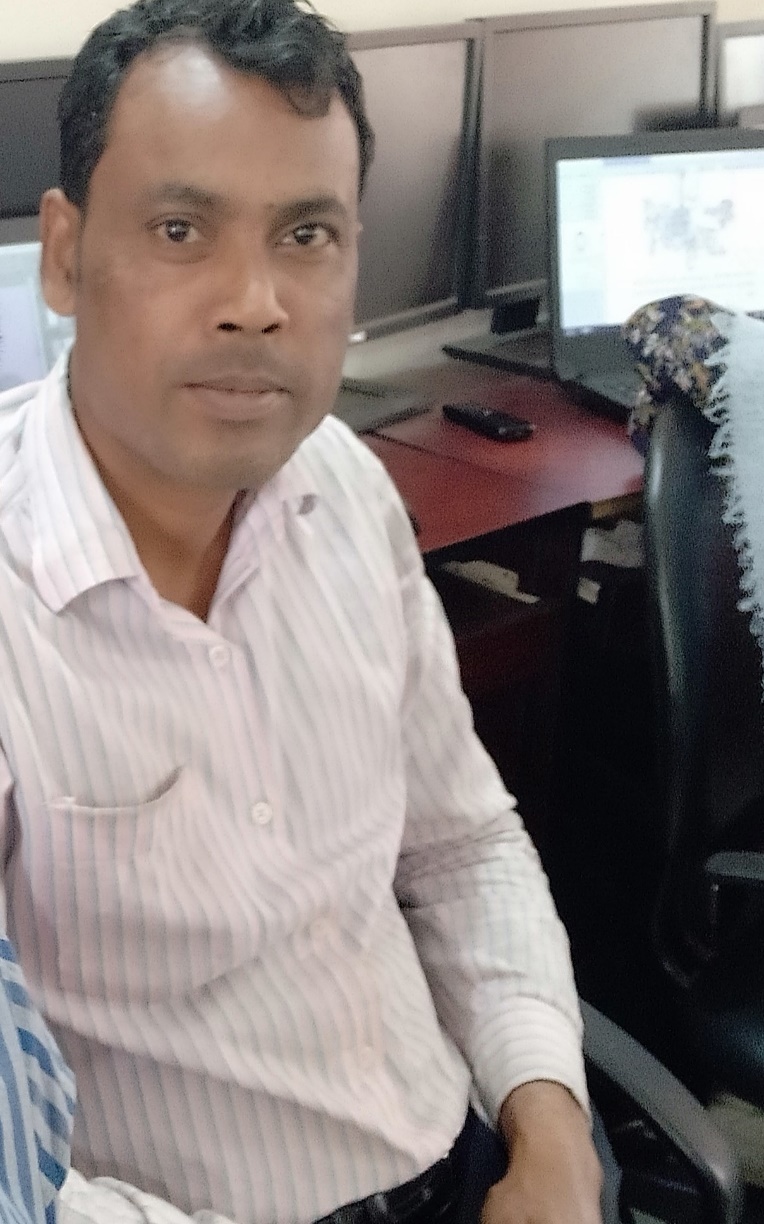 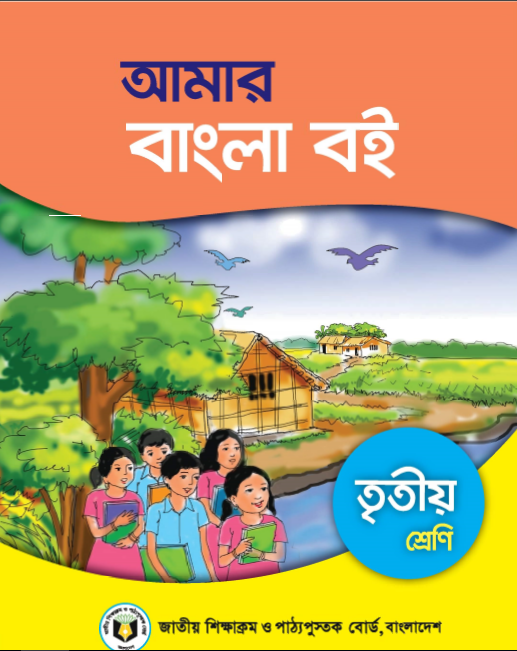 পরিচিতি
নামঃরমজান  আলী
 পদবীঃ সহকারী শিক্ষক
 বিদ্যালয়ঃ মাঝের গাঁও সঃ প্রাঃ  বিঃ কোম্পানিগঞ্জ,সিলেট।
  মোবাইল নংঃ017482367
শ্রেণিঃতৃতীয় 
বিষয়ঃবাংলা 
পাঠঃএকাই একটি দুর্ঘ 
সময়ঃ৪০মিনিট
তারিখঃ
এসো আমরা কিছু ছবি দেখি।
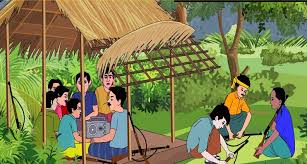 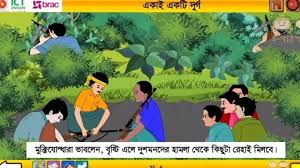 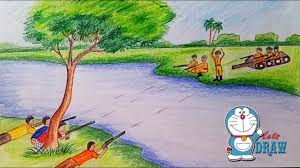 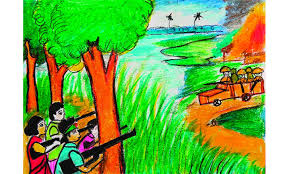 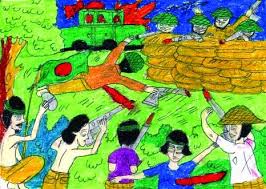 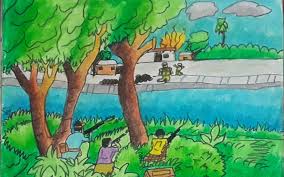 আজকের পাঠ 















        একাই একটি দুর্গ
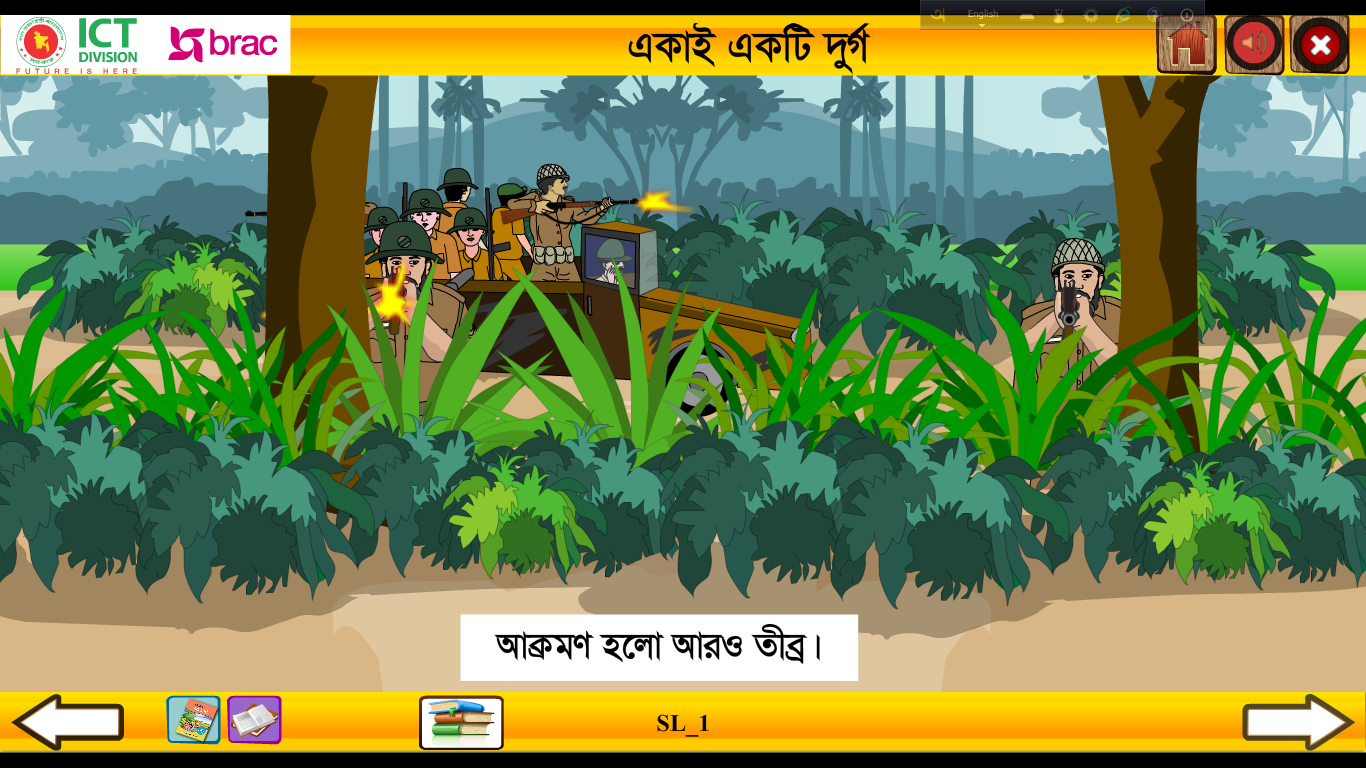 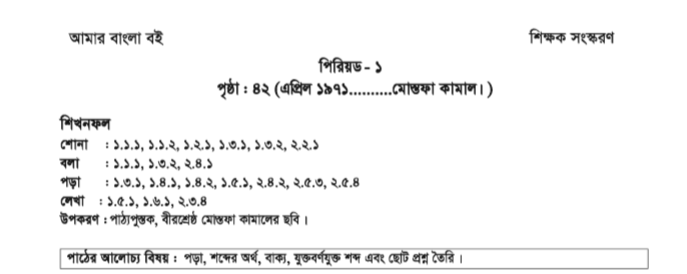 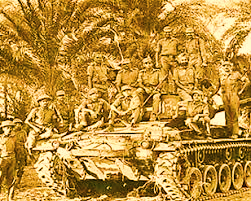 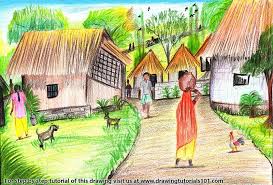 পাকিস্তানি হানাদার বাহিনী এগিয়ে আসছে ব্রাক্ষ্মণবাড়িয়ার দিকে।
তাদের ঠেকানোর জন্য মুক্তিযুদ্ধারা অবস্থান নিয়েছে দরুইন গ্রামে।
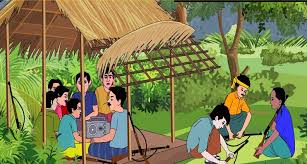 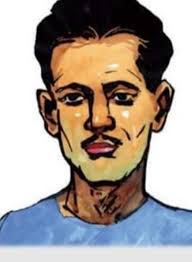 দলে মাত্র দশ জন সদস্য ।
আর তার অধিনায়ক সিপাই মোহাম্মদ মোস্তফা কামাল।
এসো আমরা এ পাঠের নতুন শব্দের অর্থ শিখি।
অধিনায়ক
দলপতি, দলনেতা
জোড়ায়  কাজ
নিচের শব্দগুলো হতে যুক্ত বর্ণ চিহ্নিত কর অতঃপর সেগুলো বিভাজন করে একটি করে শব্দ  তৈরি কর।
স     ত
স্ত
পাকিস্তানি
স্তন্য
ম্ম
মোহাম্মদ
ম      ম
আম্মা
মোস্তফা
স্ত
ব্যস্ত
স    ত
হ্ম
ব্রাহ্মণ
হ     ম
ব্রাহ্মণবাড়িয়া
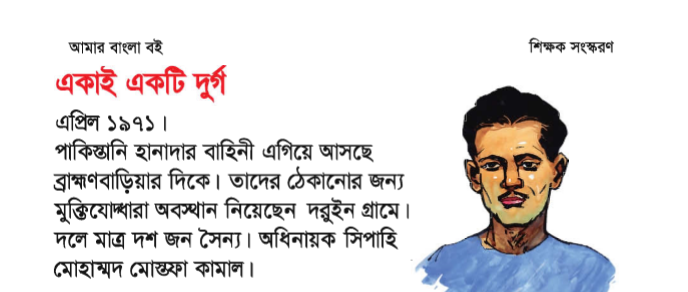 শিক্ষকের আর্দশ পাঠ
পৃষ্ঠা নং ৪২
দলীয় কাজ
দলীয় ভাবে প্রমিত উচ্চারণে পাঠ্যাংশ পড়তে দিব।
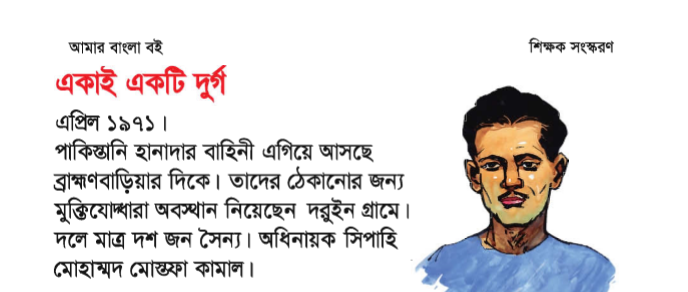 একক কাজ
পাঠ্যাংশটুকু একজন একজন করে প্রমিত উচ্চারণে পড়তে বলব।
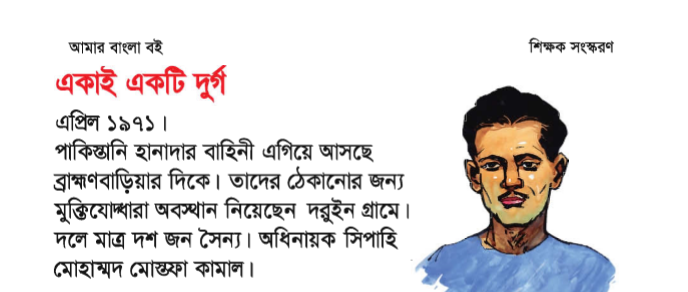 মূল্যায়ন
১।কারা ব্রাহ্মবাড়িয়ার দিকে এগিয়ে আসছিল?

         ২।মুক্তিযুদ্ধারা কোথায় অবস্তান নিয়েছিল?
নিরাময় মূলক ব্যবস্থা গ্রহণ
দূর্বলদের চিনিন্ত করে নিরাময়ের ব্যাস্থা গ্রহণ করব।
বাড়ির কাজ
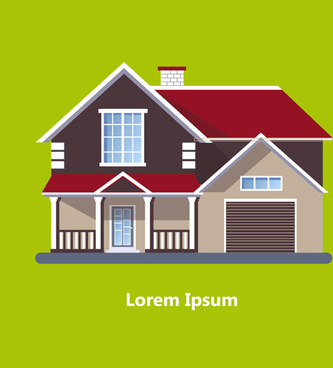 আজকের পাঠ্যাংশটুকু বাড়ি থেকে লিখে আনবে।
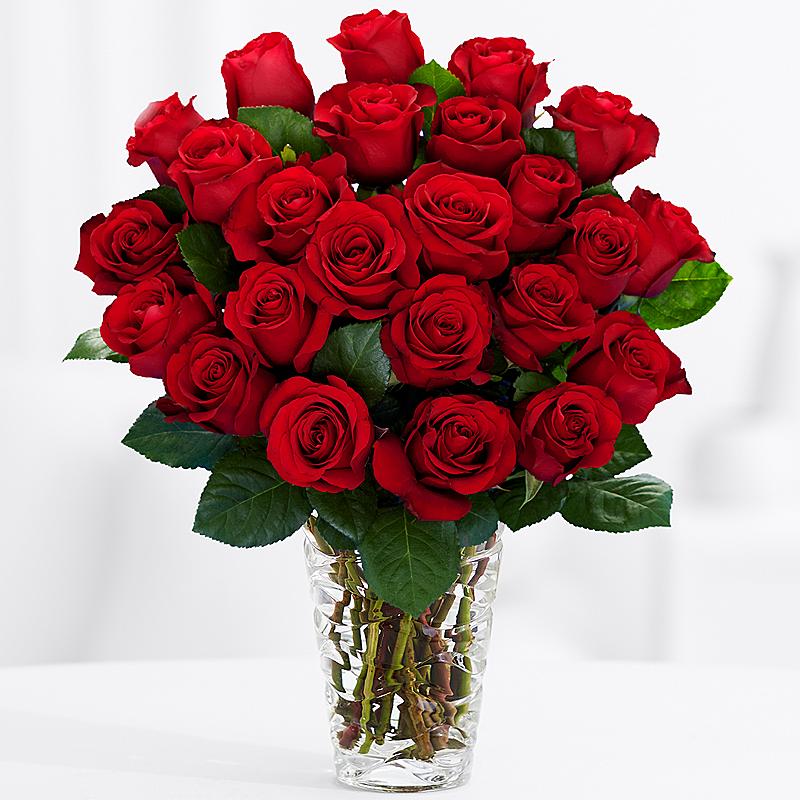 ধন্যবাদ সবাইকে
                                                         ভালো থেকো